T-H. Hubert Chan & Chui Shan Lee
The University of Hong Kong
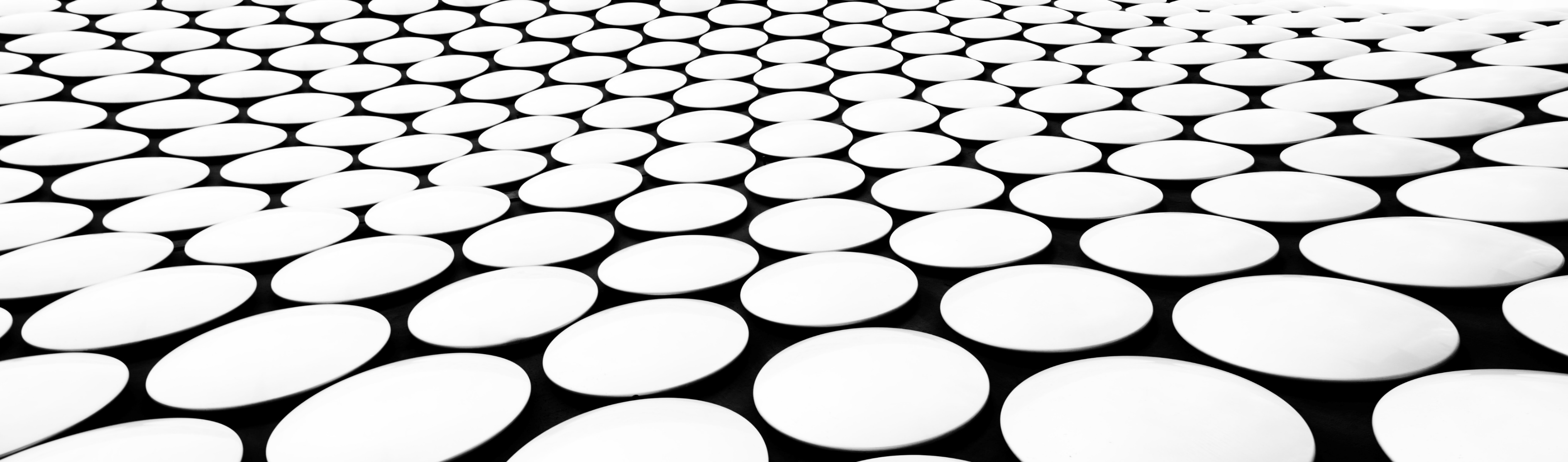 1
Opinion Dynamics Model
Our model originates from the work of DeGroot (1974) as well as Friedkin and Johnsen (1999)
Agent
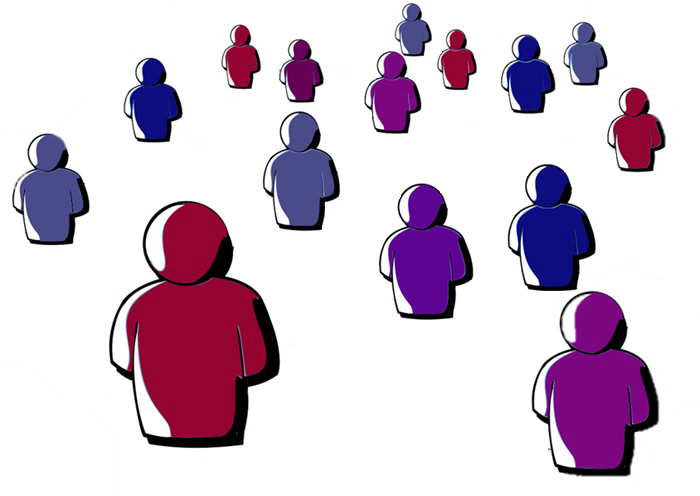 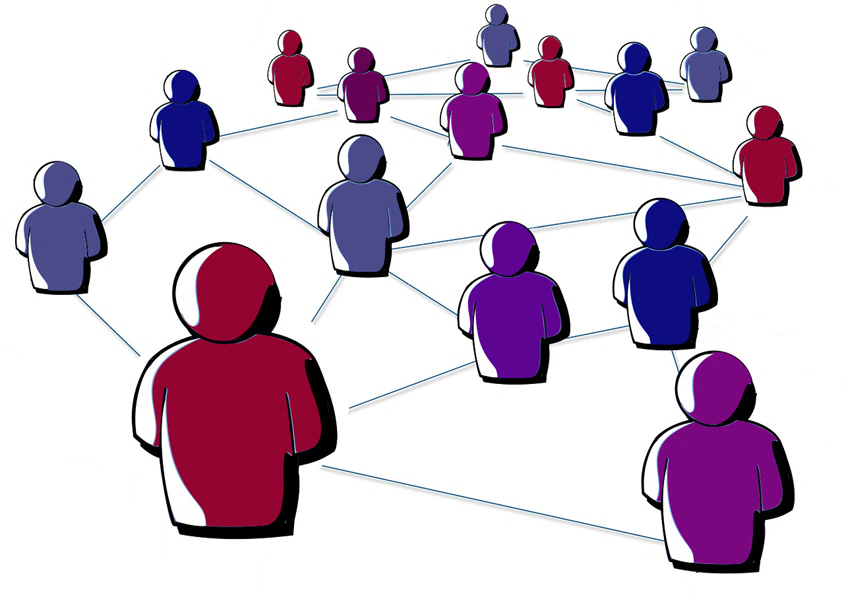 More stubborn
2
Opinion Susceptibility Problem
Unbudgeted variant
2
1
6
3
= Resistance adjusted
5
4
3
Motivation of the Study
4
Outline
5
“Budget-focus effect”
Low innate opinions,accepting budgets
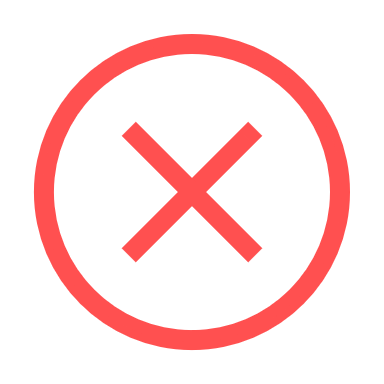 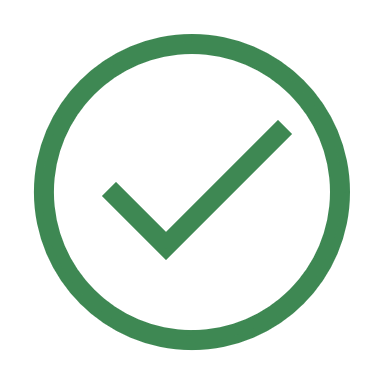 High innate opinion
To minimize the sum of equilibrium opinions,
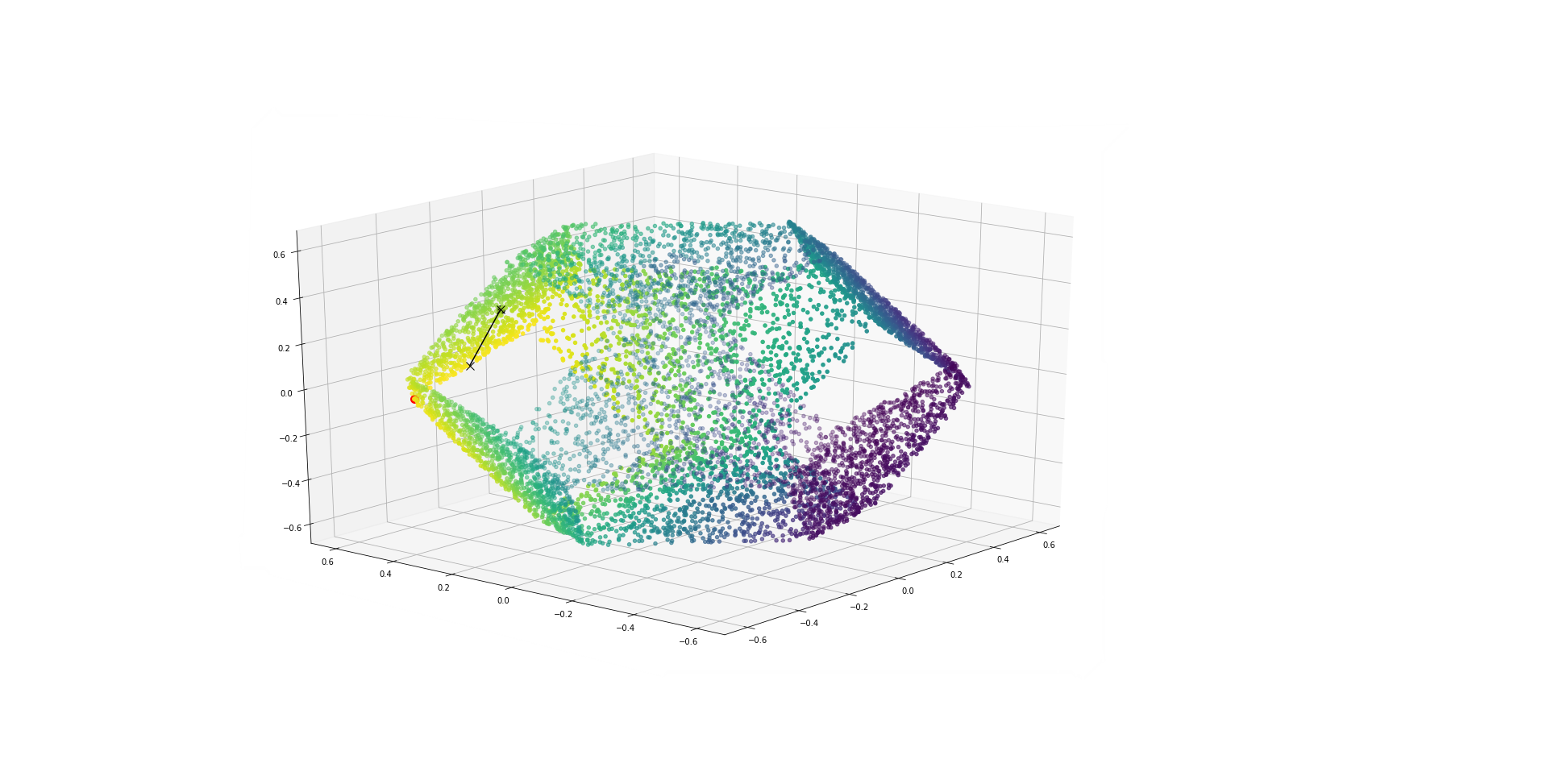 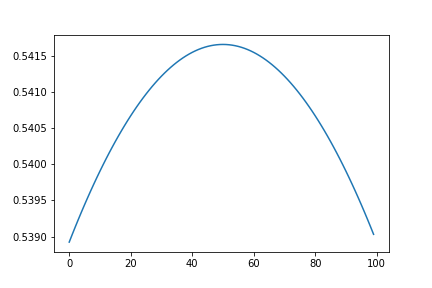 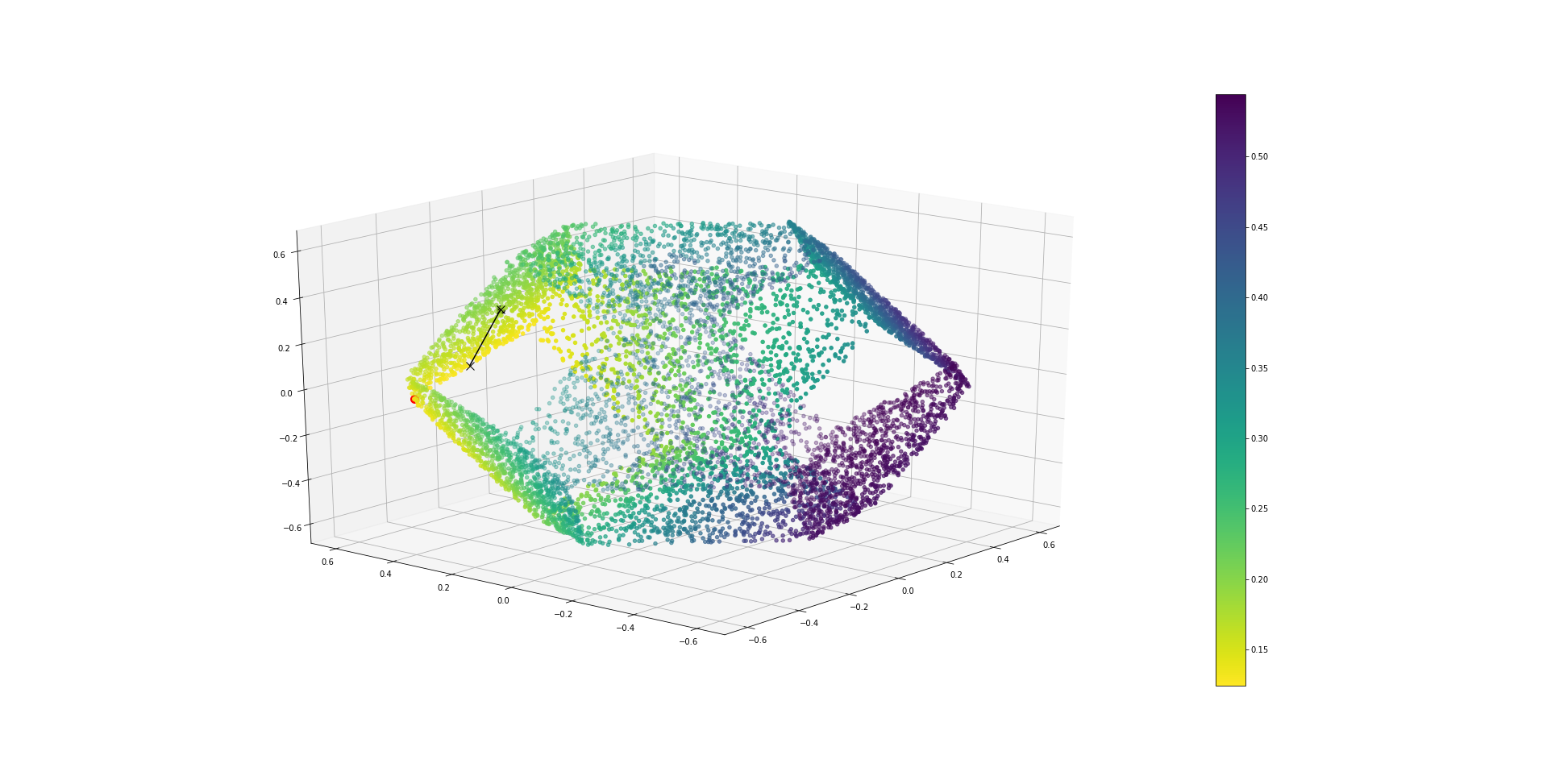 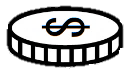 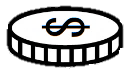 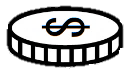 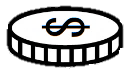 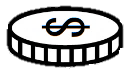 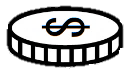 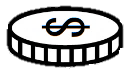 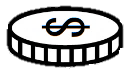 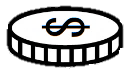 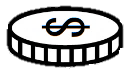 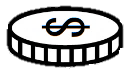 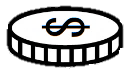 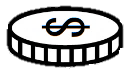 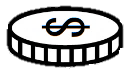 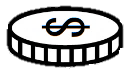 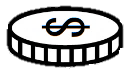 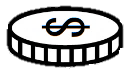 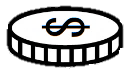 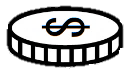 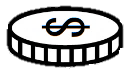 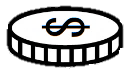 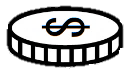 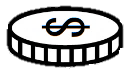 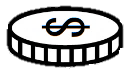 All agents are well-connected
Example: a 3-agent model
Agent 1 has innate opinion 1
Agents 2 and 3 have innate opinions 0
All agents are well-connected (The interaction matrix is a clique)
6
Proof Overview
7
Vertex Cover Problem for Regular Graphs
8
Agent 0
9
Agent 0
10
Agent 0
11
Agent 0
12
13
14
Main Result: Proving the Claim
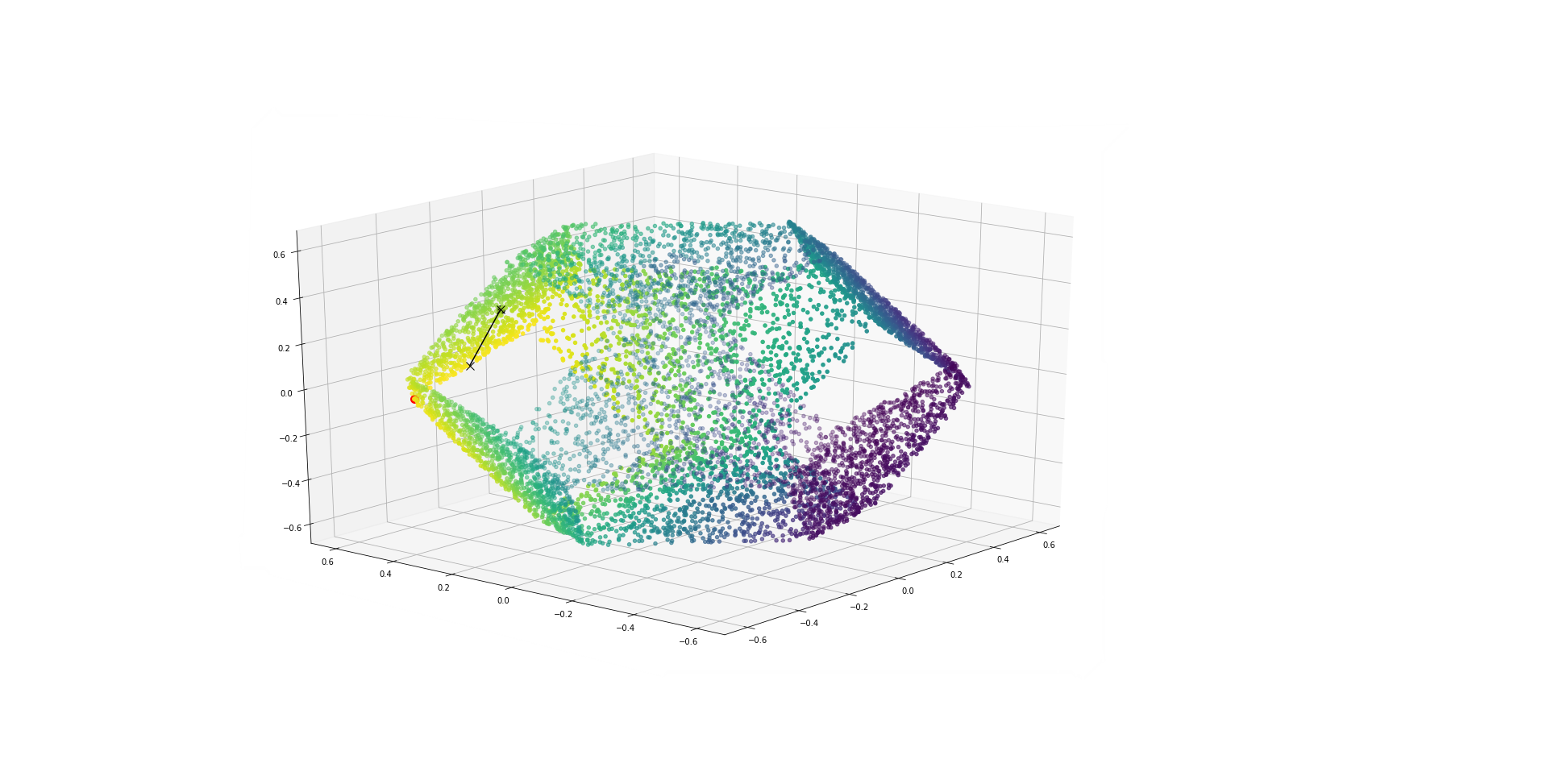 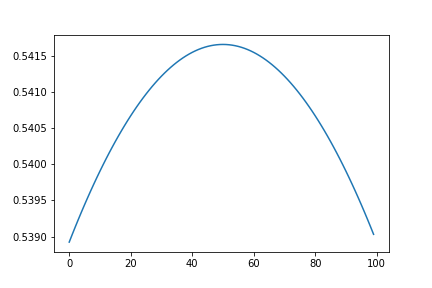 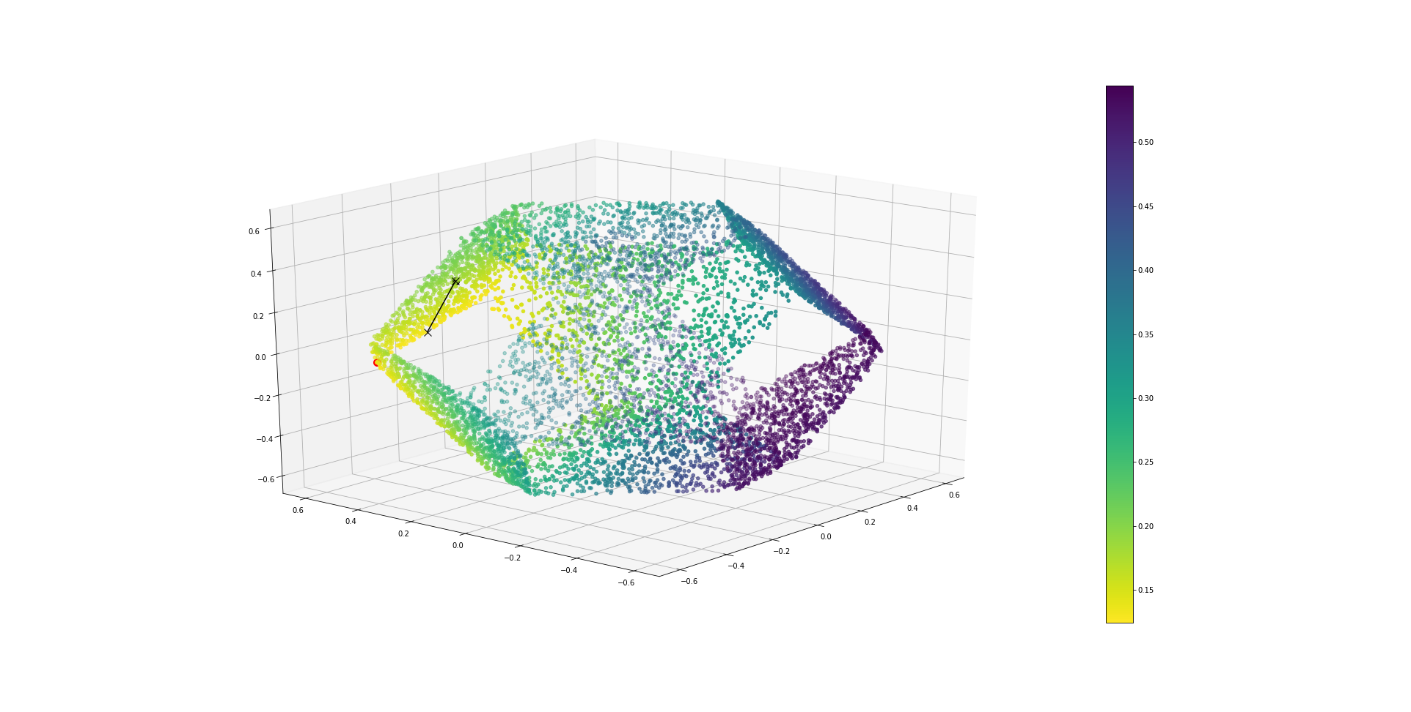 15
Conclusion
16
REFERENCES
Abebe, R., Kleinberg, J.M., Parkes, D.C., Tsourakakis, C.E.: Opinion dynamics with varying susceptibility to persuasion. In: KDD. pp. 1089–1098. ACM (2018). https://doi.org/10.1145/3219819.3219983
Alfa, A., Xue, J., Ye, Q.: Entrywise perturbation theory for diagonally dominant M-matrices with applications. Numerische Mathematik 90, 401–414 (2002). https://doi.org/10.1007/s002110100289
Chan, T.H., Liang, Z., Sozio, M.: Revisiting opinion dynamics with varying susceptibility to persuasion via non-convex local search. In: WWW. pp. 173–183. ACM (2019). https://doi.org/10.1145/3308558.3313509
DeGroot, M.H.: Reaching a consensus. Journal of the American Statistical Association 69(345), 118–121 (1974), http://www.jstor.org/stable/2285509
Feige, U.: Vertex cover is hardest to approximate on regular graphs. Manuscript (2003)
Friedkin, N.E., Johnsen, E.C.: Social inﬂuence networks and opinion change. Advances in Group Processes 16, 1–19 (1999)
17
Thank you!
18